Психологія виховання
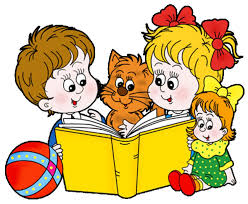 Виконавець-здобувач освіти 371 групи, спеціальності «Дошкільна освіта» заочної форми навчання Алла Голубєва
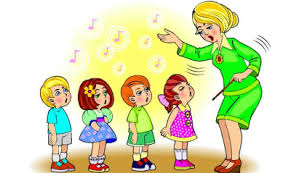 Виховання – це складний і багатогранний процес впливу на людину природних і соціальних факторів, в якому здійснюється соціалізація індивіда,становлення й розвиток його як особистості протягом усього життя.
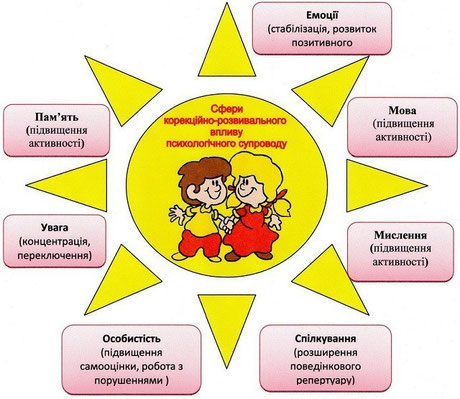 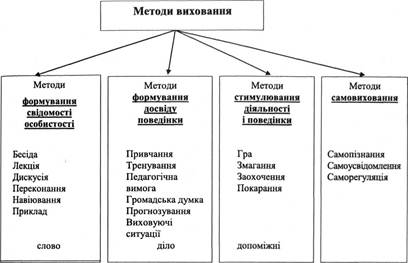 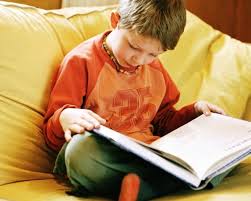 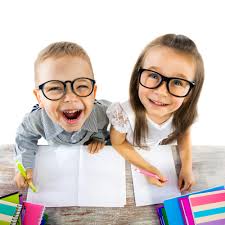 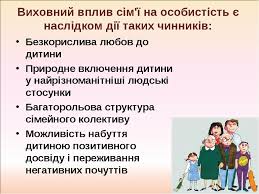 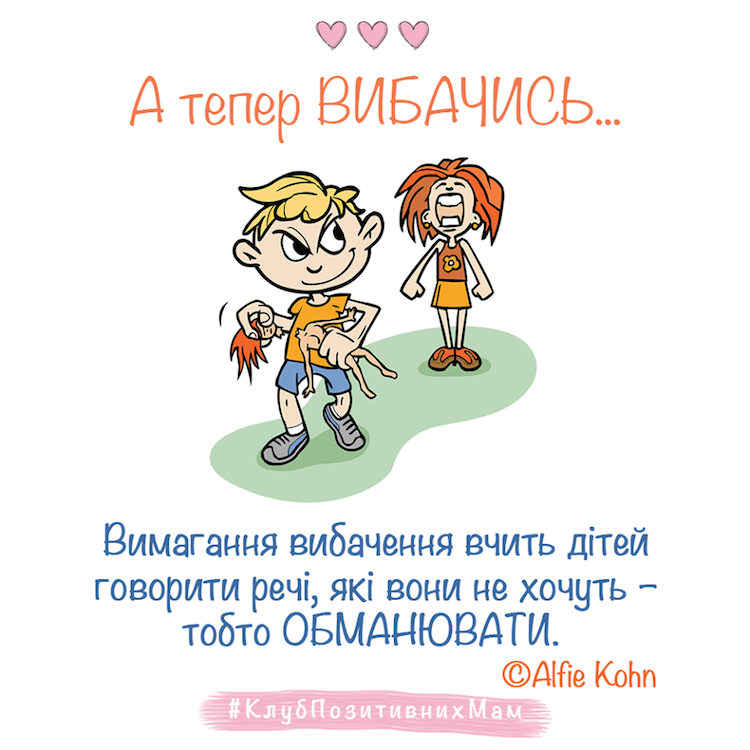 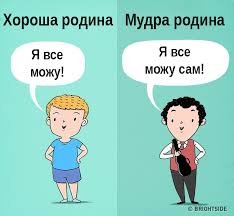 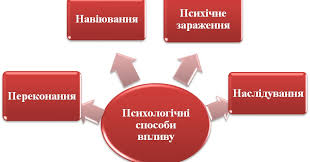 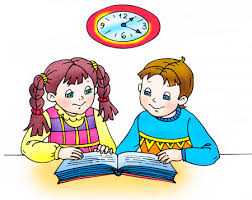 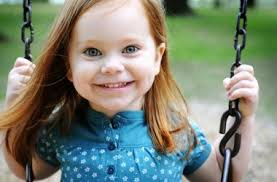 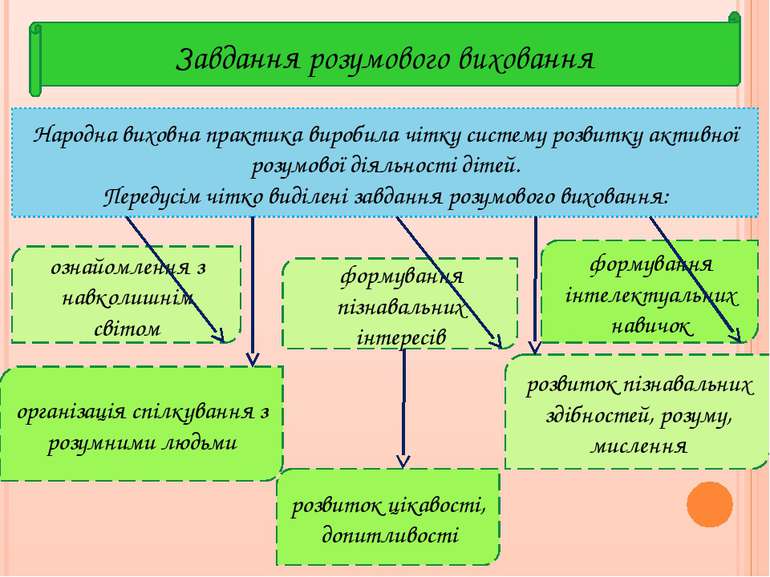 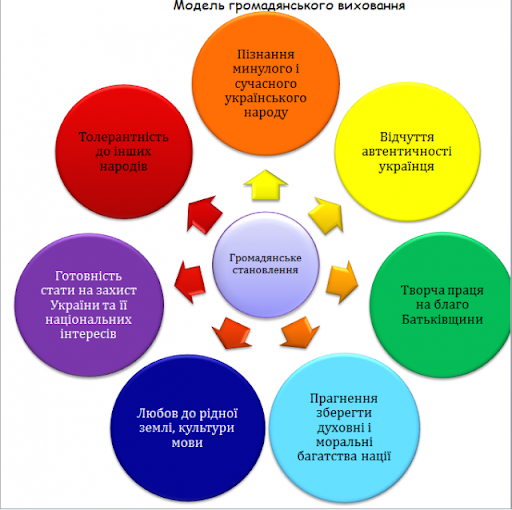 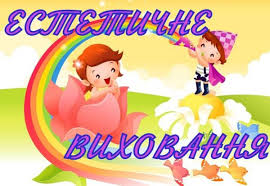 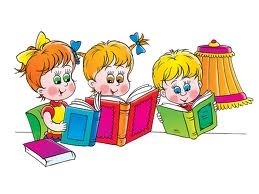 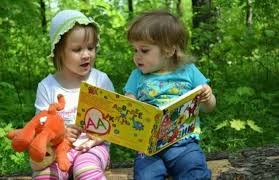 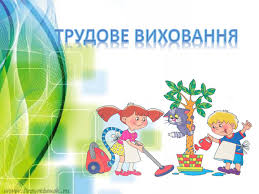 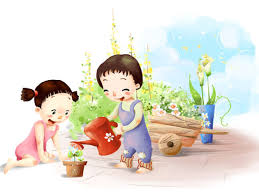 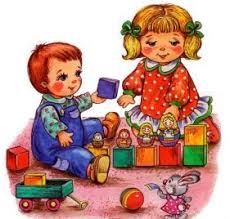 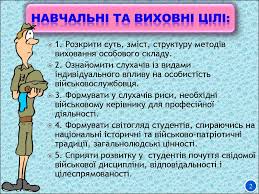 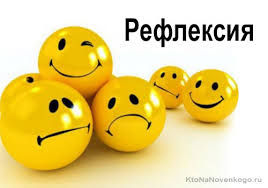 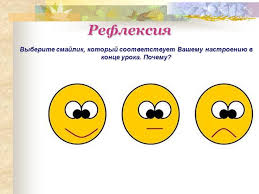 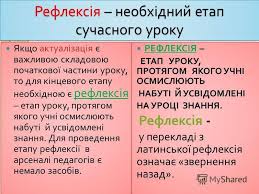 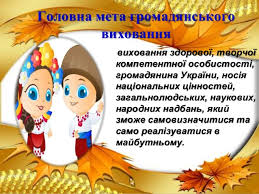 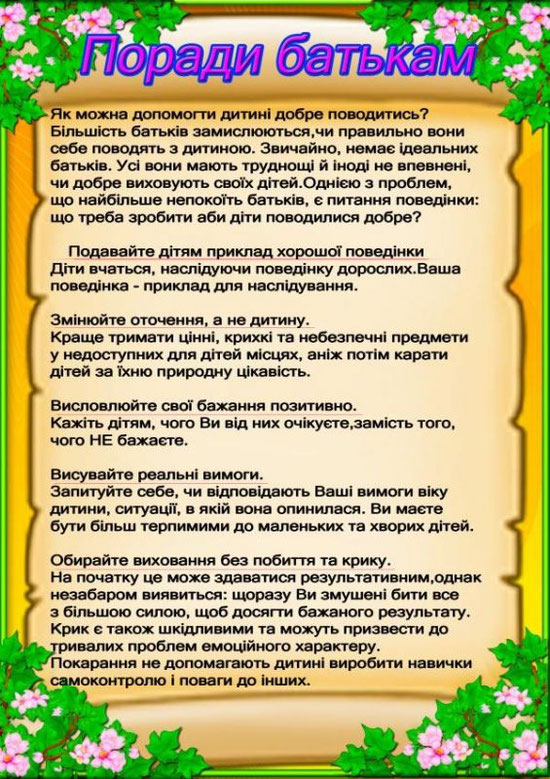 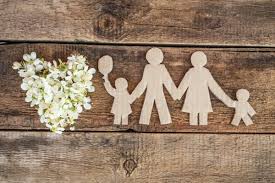 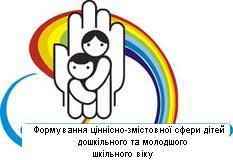 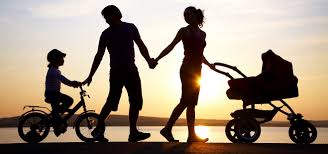